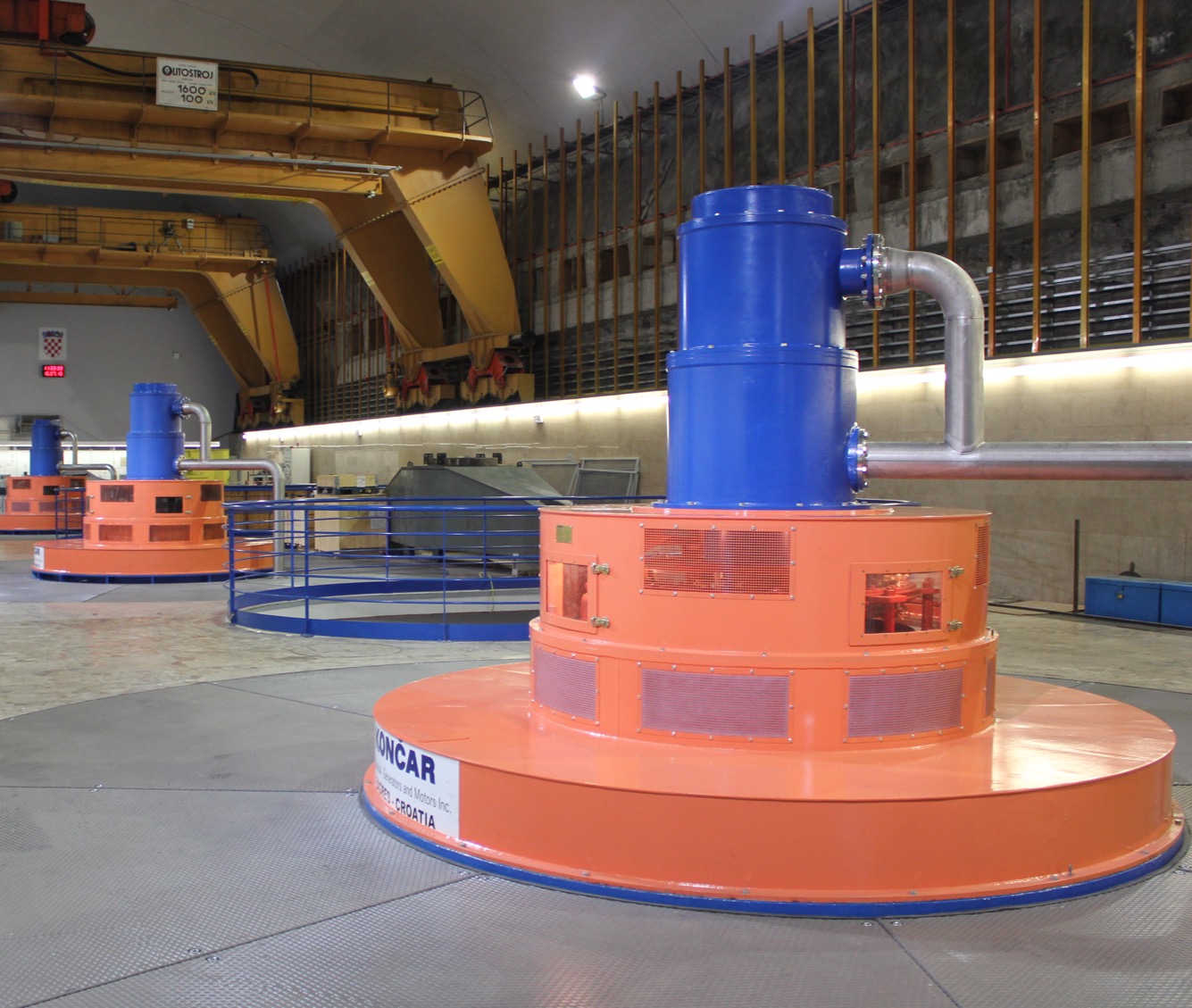 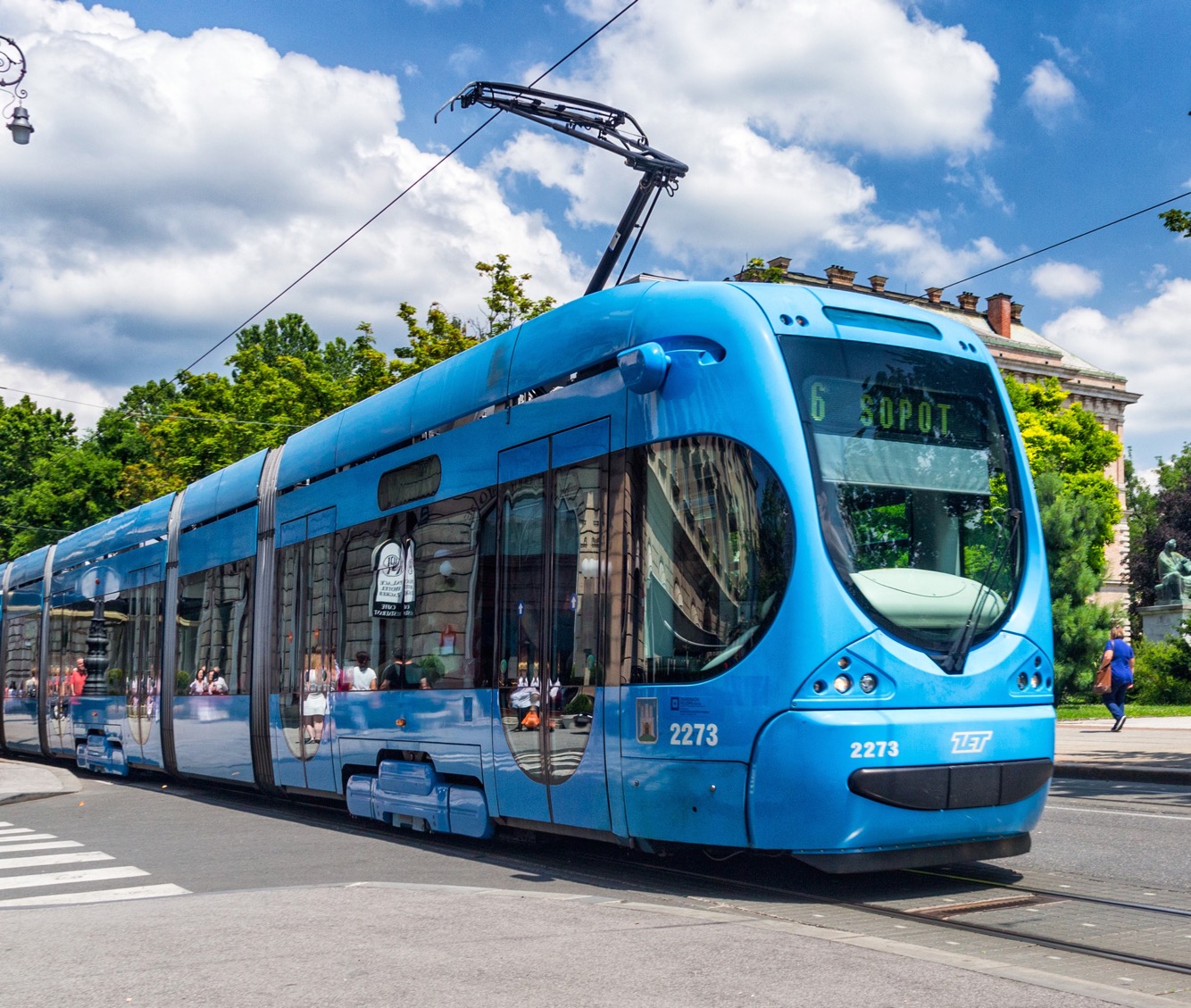 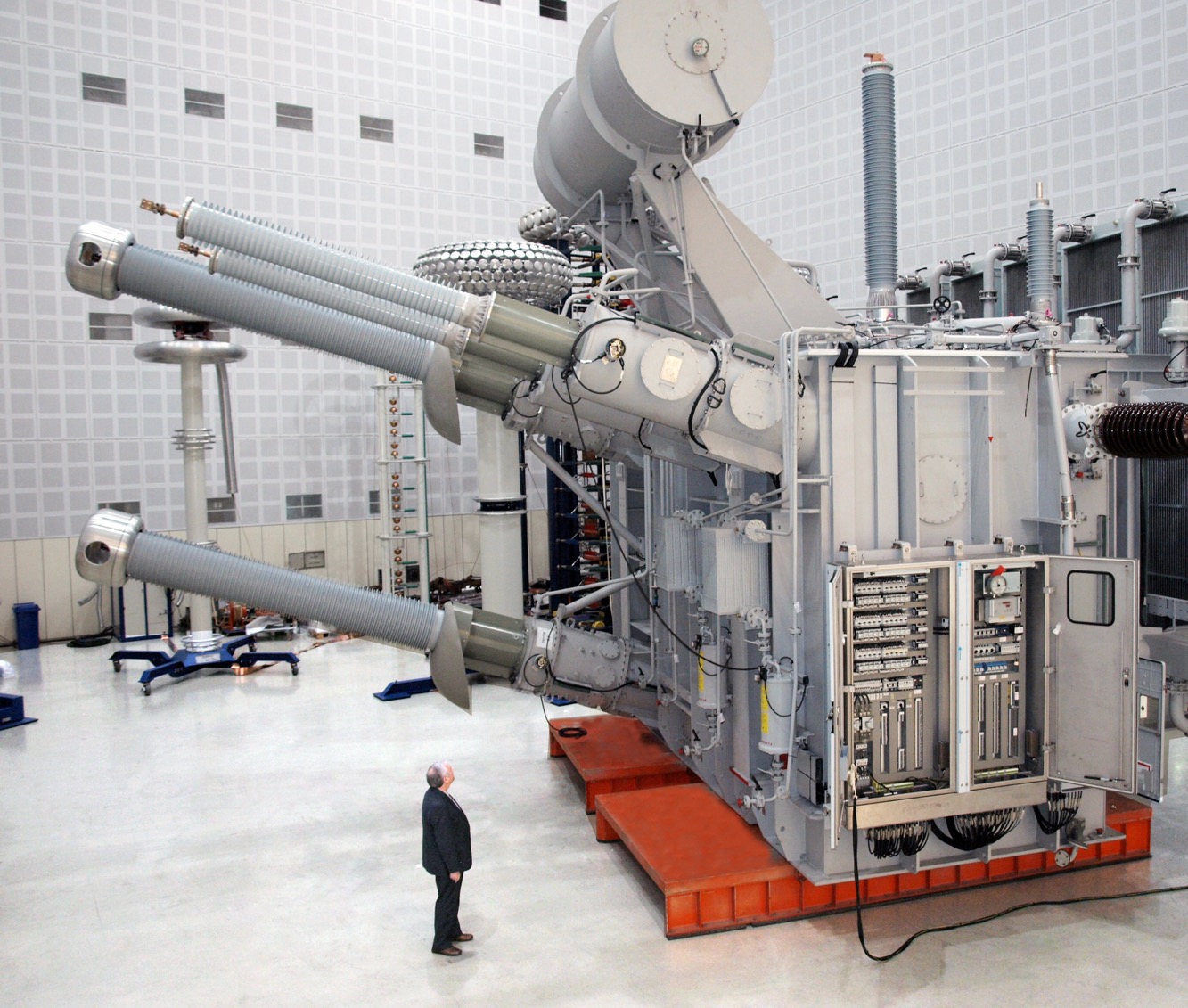 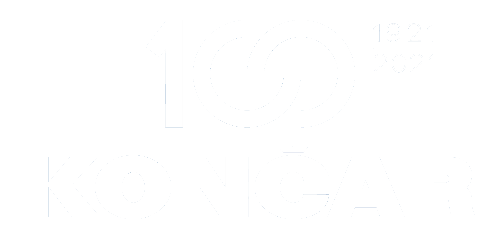 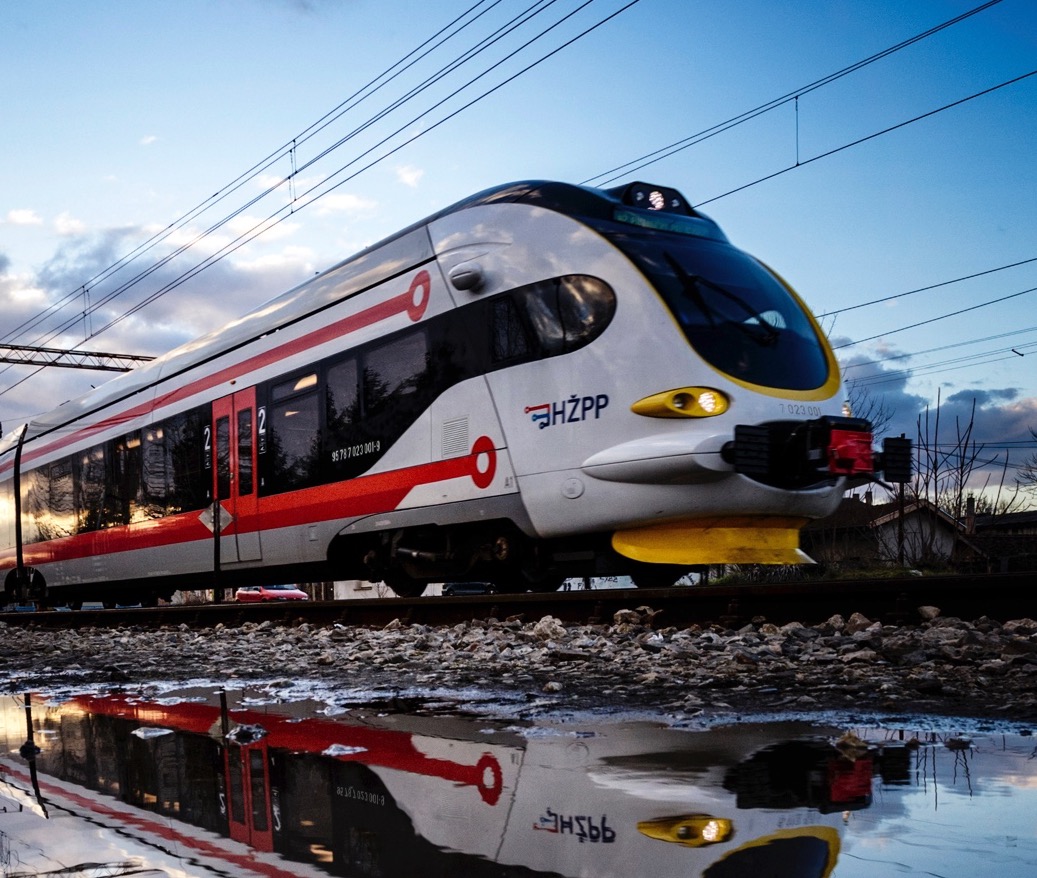 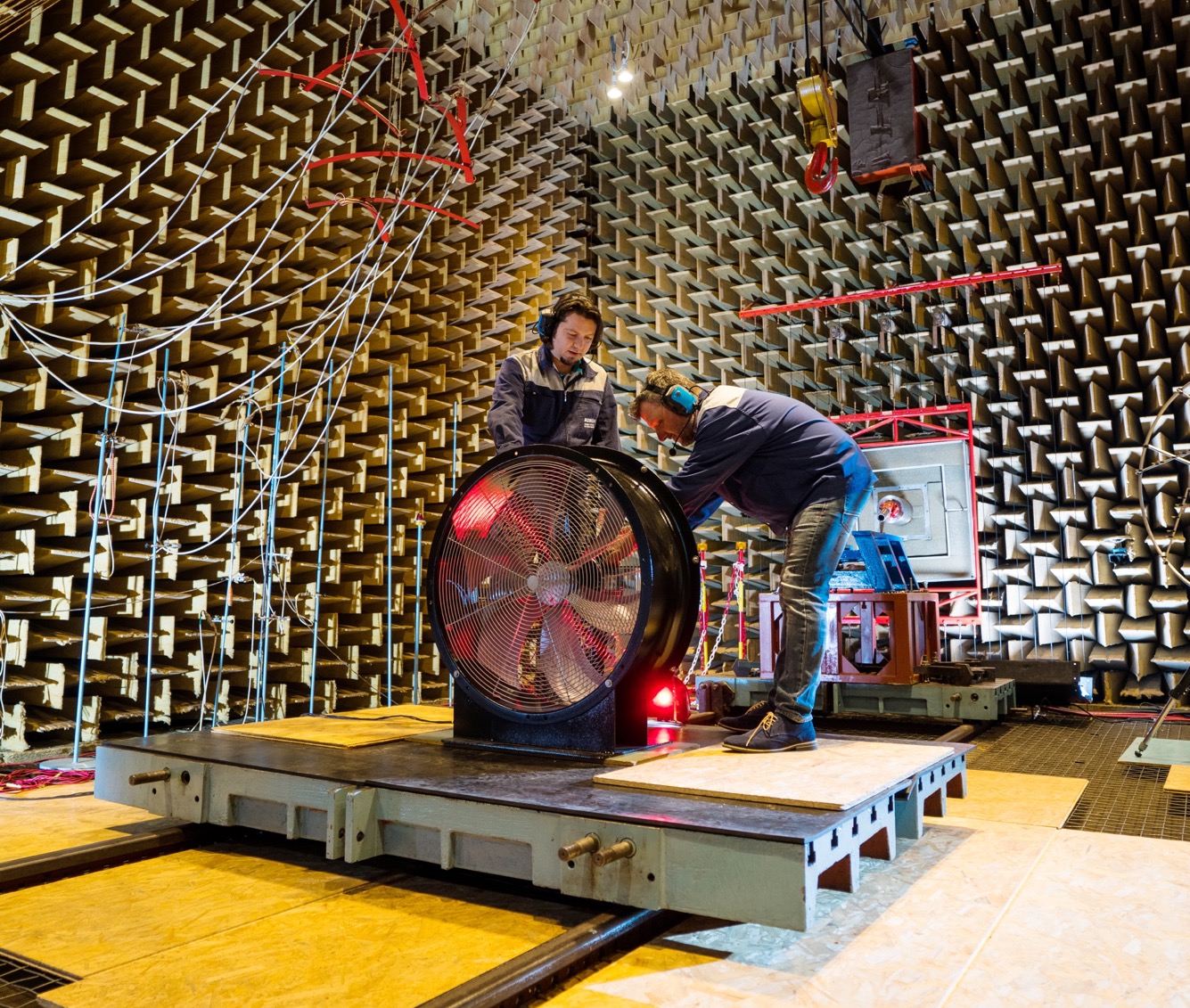 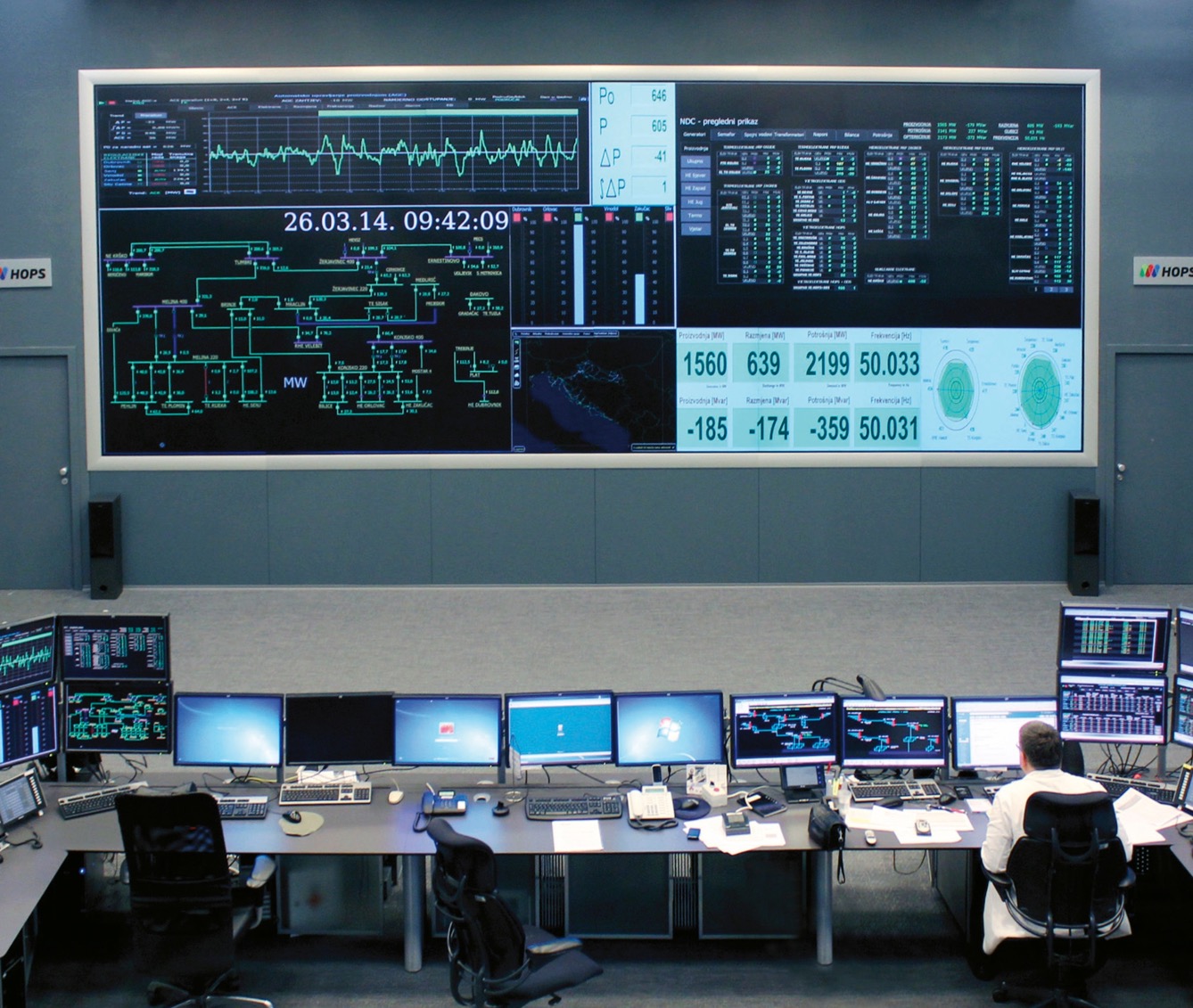 KONČAR GROUP
CENTURY OF EXCELLENCE AND 
FORWARD LOOKING PERSPECTIVE
in a hundred years exported
YEAR OF ESTABLISHMENT: 1921
A century of experience through deliveries of facilities, solutions and equipment for markets worldwide
First generator manufactured in 1948 for HPP Mariborski Otok
First export in 1952, since then exported goods and services in excess of USD 6,4 billion
KONČAR GROUP OVERVIEW
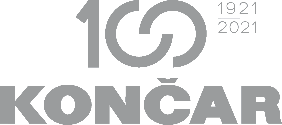 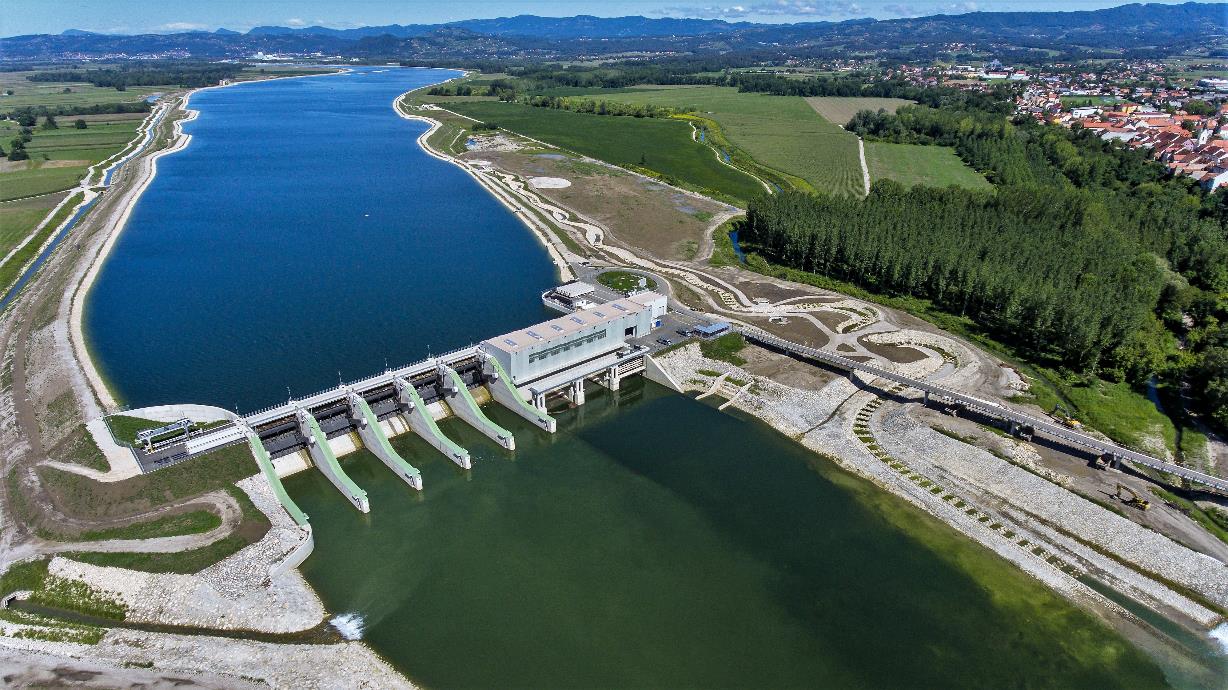 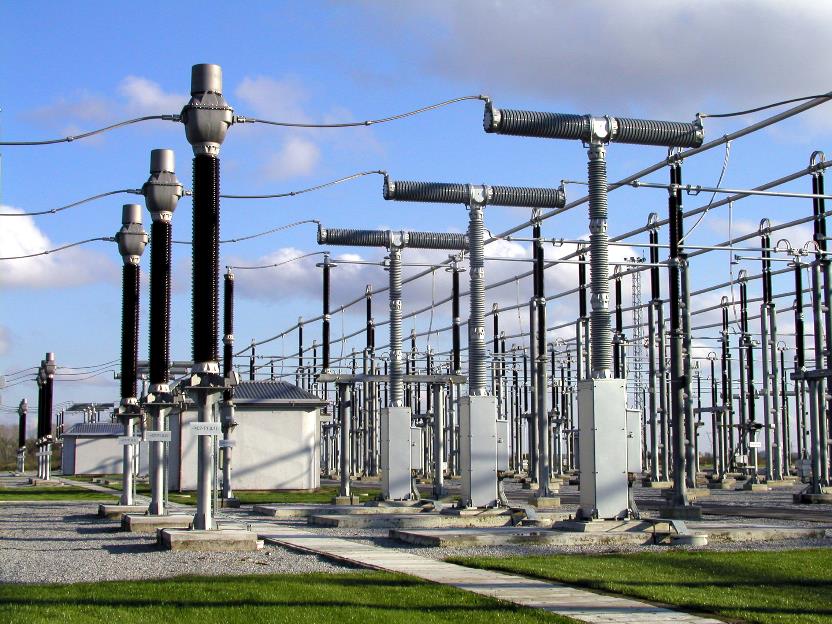 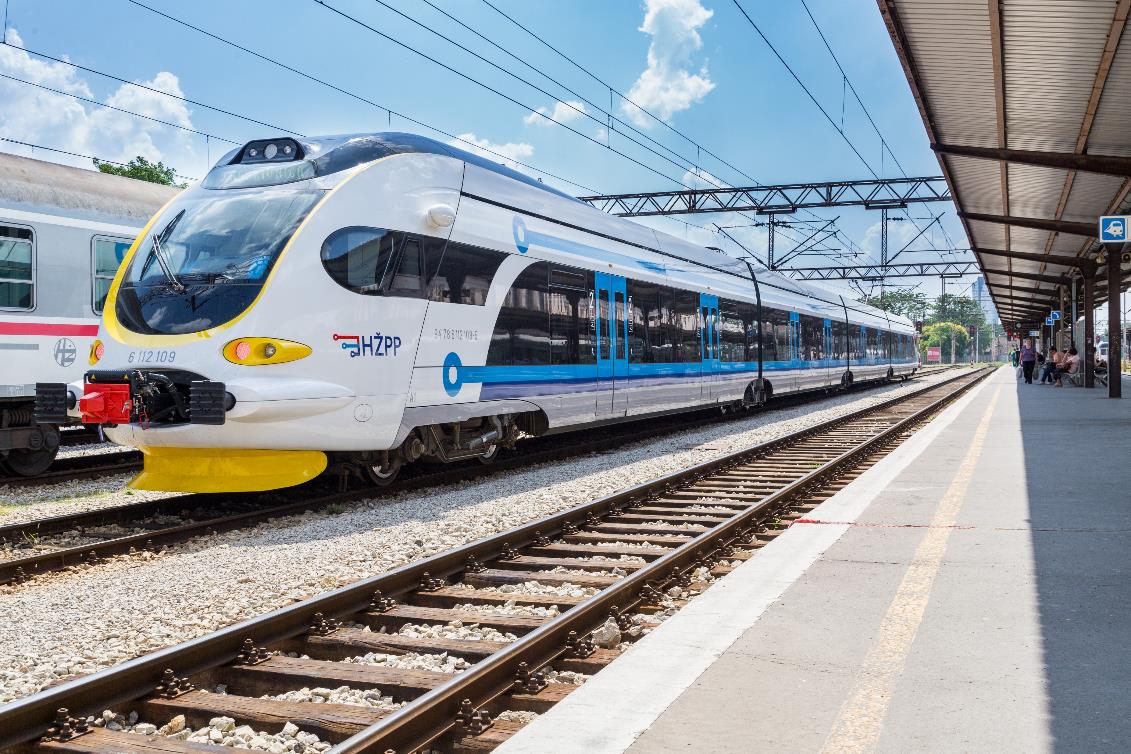 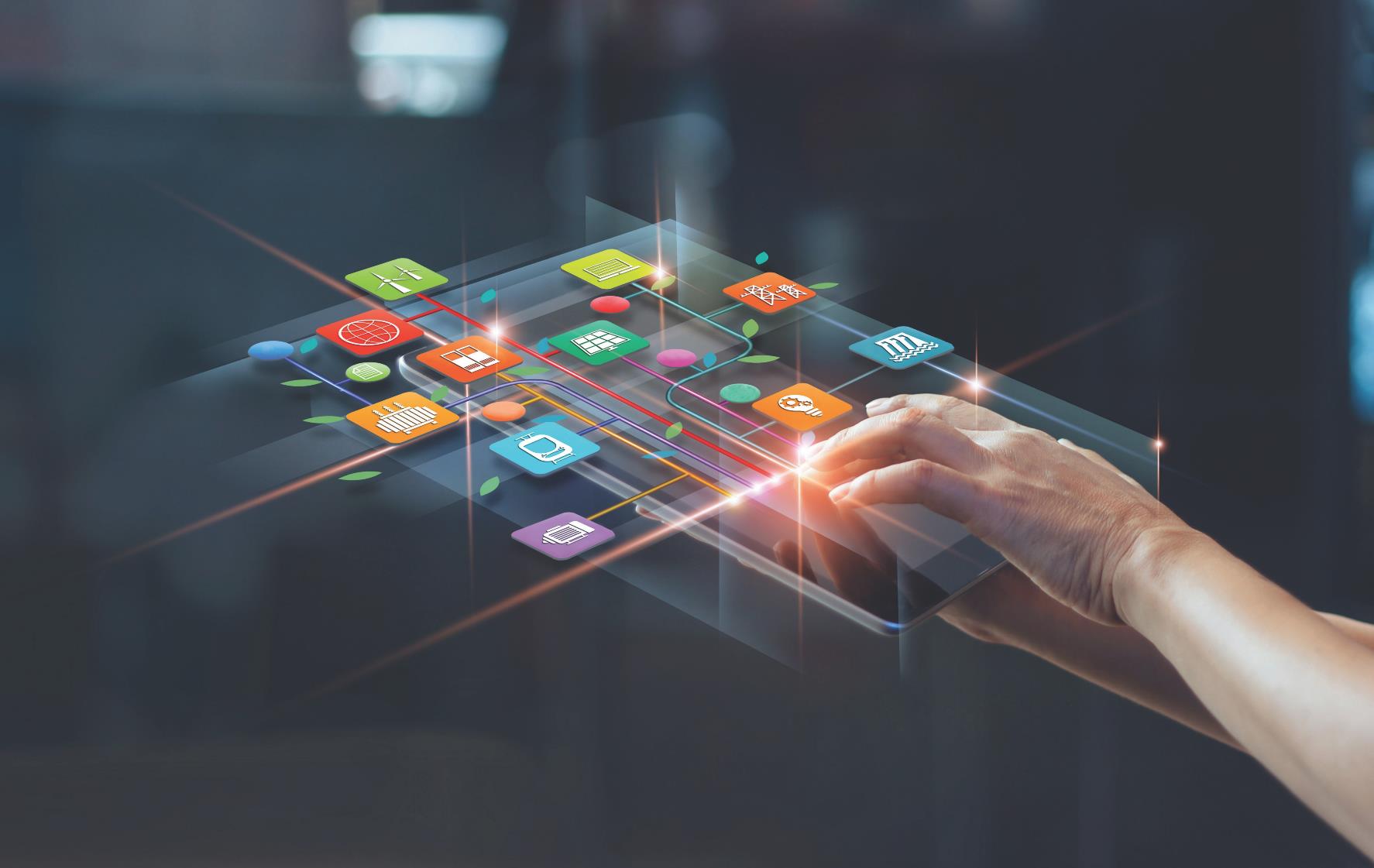 KONČAR GROUP OVERVIEW
BUSINESS AREAS
Power generation
Power transmission and distribution
Rail solutions and infrastructure
Digital solutions and platforms
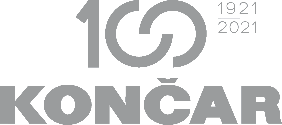 HEADQUARTERS
Zagreb, Croatia
MAIN MARKETS
European Union
Asia and Africa
America and Australia
KONČAR GROUP OVERVIEW
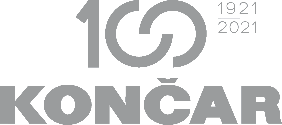 RESULTS, JANUARY -SEPTEMBER 2021
REVENUES - EUR 334,4 million 
EXPORT - 62% 
ASSETS - EUR 570,9 million 
PEOPLE - 3,500
KONČAR GROUP OVERVIEW
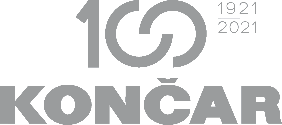 SHARES
Zagreb Stock Exchange, Croatia
2,572,119 ordinary shares
Market capitalization EUR 262,4 million (as of 15 November 2021)
KONČAR GROUP OVERVIEW
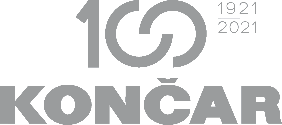 OWNERSHIP STRUCTURE AND MANAGEMENT
SUPERVISORY BOARD MEMBERS
Chairman: Joško Miliša
Deputy Chairman: Darko Horvatin
Members: Ivan Milčić, Branko Lampl, Danko Škare, Mario Radaković, Ruža Podborkić, Maja Martinović, Zvonimir Savić
AUDIT COMMITTEE

STRATEGIC DEVELOPMENT COMMITTEE

REMUNERATION COMMITTEE

NOMINATION COMMITTEE
Pension funds 50.2%
Croatian Pension Insurance Institue 28.2%
Republic of Croatia 2.6%
Tresaury shares 1%
Other shareholders 18%
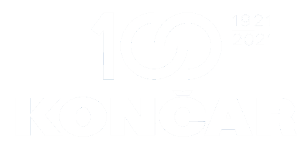 Ownership structure as of 15 November 2021
KONČAR GROUP MANAGEMENT
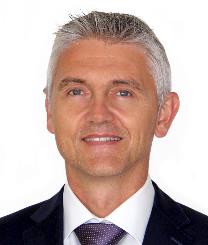 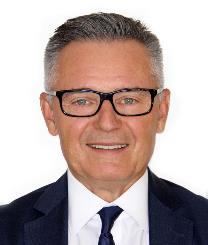 GORDAN 
KOLAK
JOSIP 
LASIĆ
IVAN 
BAHUN
JOSIP 
LJULJ
MIKI 
HULJIĆ
BOŽIDAR 
POLDRUGAČ
Chairman of the
Management Board
Member of the
Management Board
Member of the
Management Board
Member of the
Management Board
Member of the
Management Board
Deputy Chairman of the 
Management Board
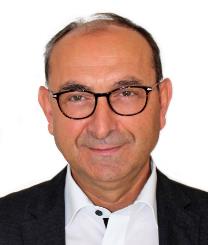 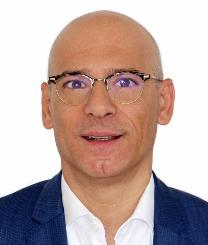 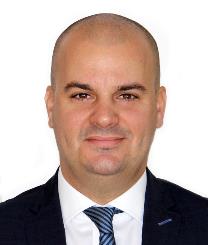 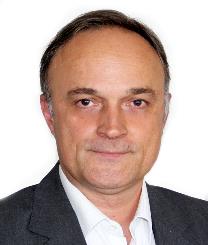 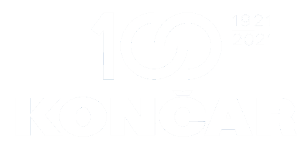 LONG TRADITION IN                 ELECTRICAL INDUSTRY
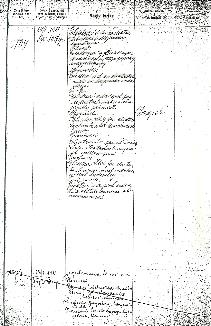 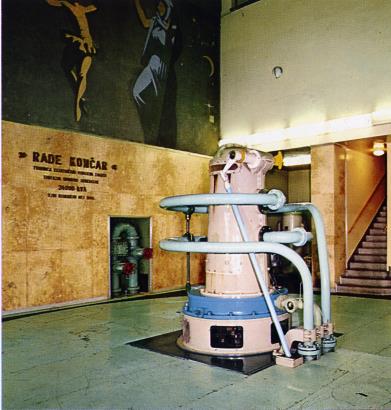 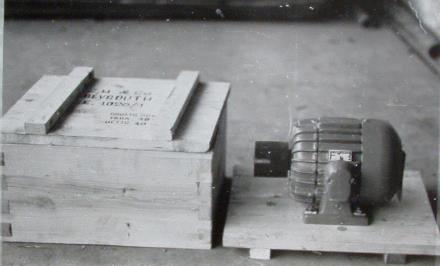 1921
1948
1952
On 24 January, the company ELEKTRA for electrotechnical and mechanical engineering industry registered
Serial production of transformers began
First deliveries of electric motors to Turkey paved the way to other foreign markets
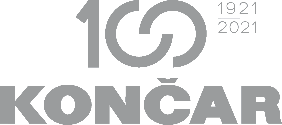 LONG TRADITION IN      ELECTRICAL INDUSTRY
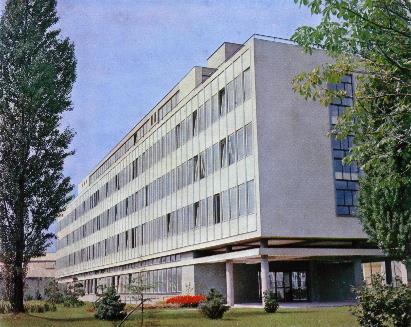 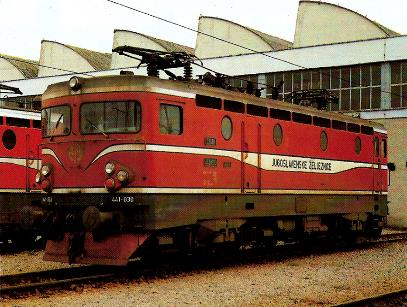 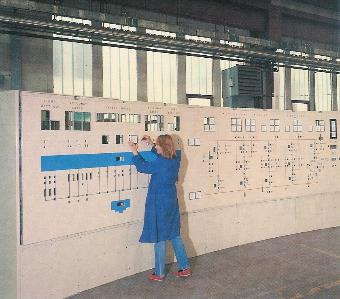 1961
1970
1987
Electrical Engineering Institute  established with the aim of RDI and technological processes
First electric locomotive manufactured
HPP Haditha in Iraq commissioned
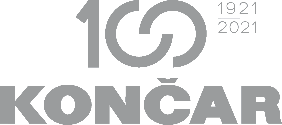 LONG TRADITION IN      ELECTRICAL INDUSTRY
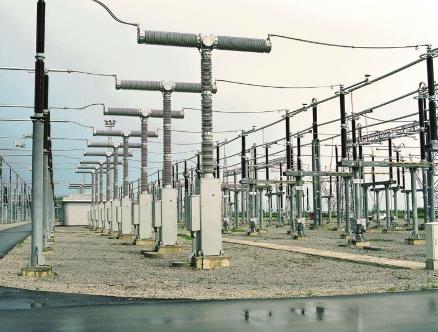 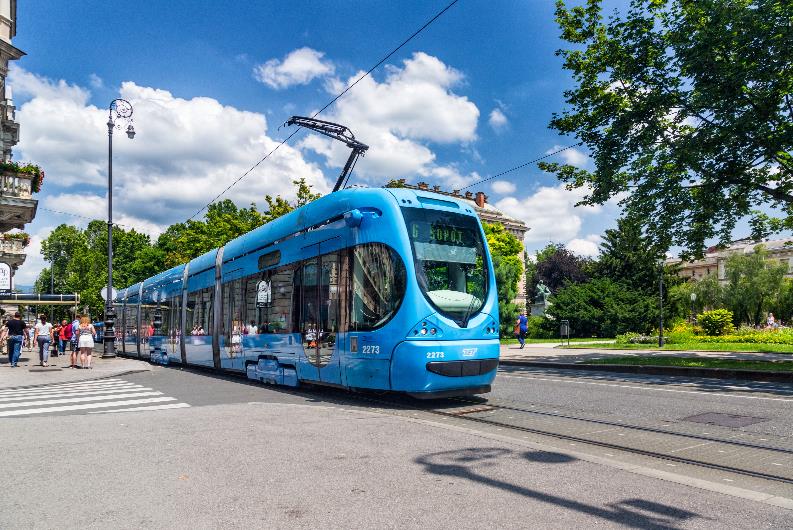 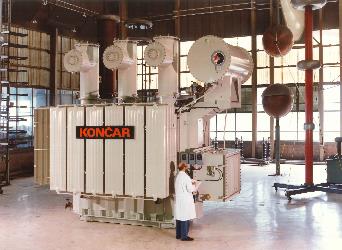 1993
2003
2005
First 30 MVA transformer             manufactured
400/110 kV Ernestinovo substation refurbished
Low-floor tram
TMK 2200
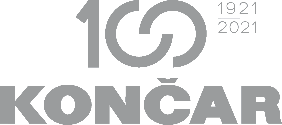 LONG TRADITION IN      ELECTRICAL INDUSTRY
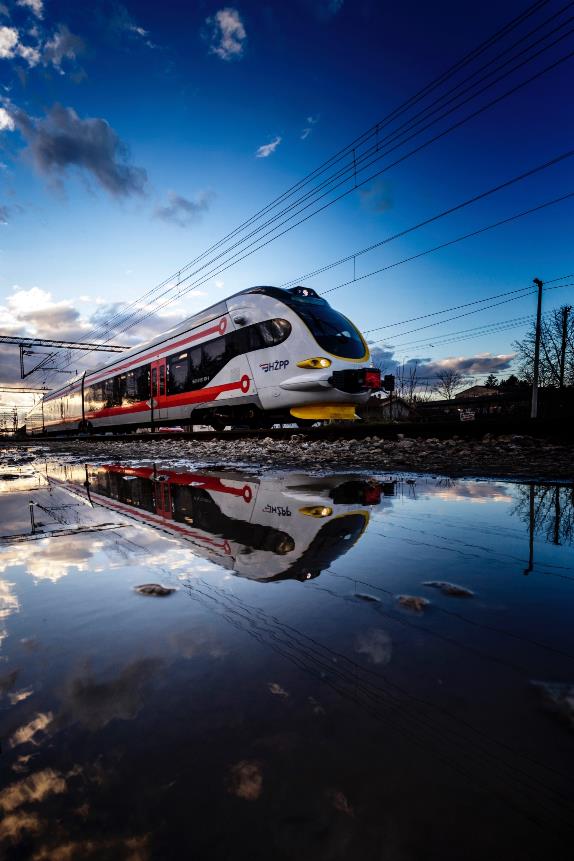 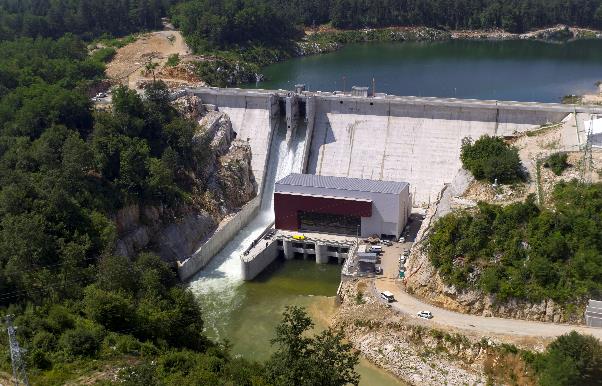 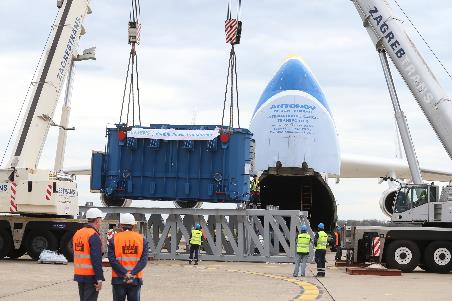 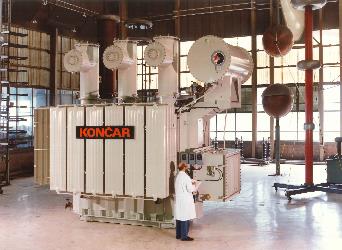 2010
2013
2016
HPP Lešće – first hydro power plant constructed in Croatia as an independent country
Transformer for HPP San Lorenzo weighing 140 tons  transported onboard the world’s largest airplane
The first diesel-electric train developed and manufactured at KONČAR commissioned
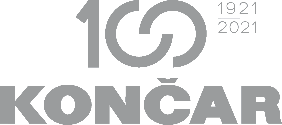 LONG TRADITION IN      ELECTRICAL INDUSTRY
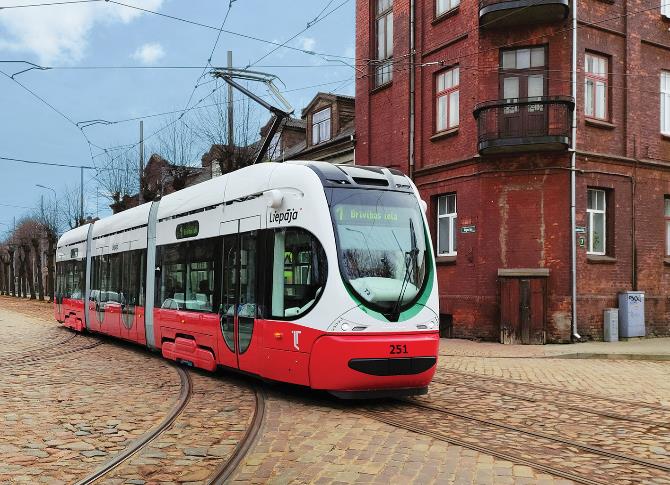 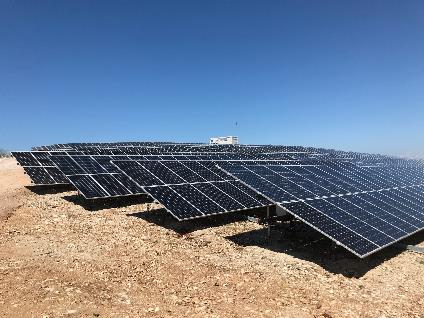 2020
2020
SPP Vis, at that time the largest solar power plant in Croatia,  commisioned
The first low-floor tram for Latvia delivered
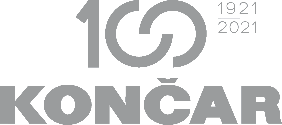 RECENT PROJECTS AND CONTRACTS OF GREAT IMPORTANCE FOR THE GROUP
Commissioning of the largest solar power plant in Croatia, SPP Vis; key elements of the power plant developed and manufactured at KONČAR
Step forward in the product range of KONČAR – Instrument Transformers through delivery of transformers for substation self supply, with voltage level of 525 kV and power output of 250 kVA, installed in the USA
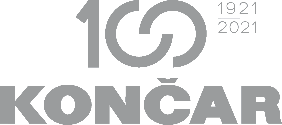 RECENT PROJECTS AND CONTRACTS OF GREAT IMPORTANCE FOR THE GROUP
Delivery of first tram to Latvia and new contracts for another 8 (14 in total) trams for Latvian customer           (total contract value EUR 21 million)
Contract with HŽ Passenger Transport for the purchase of 21 trains (contract value    EUR 112,6 million)
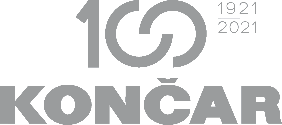 RECENT PROJECTS AND CONTRACTS OF GREAT IMPORTANCE FOR THE GROUP
400/110 kV Ohrid substation 
works kick off
Contract for reconstruction of 
 130 kV facility at a substation 
in Sweden
Contract for 110/20 kV Rimac Campus substation
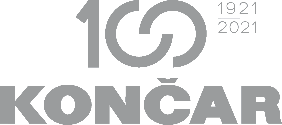 PEOPLE – AT THE FOREFRONT OF DEVELOPMENT AND FURTHER COMPANY TRANSFORMATION
Electrical engineers 45%
Mechanical engineers 23%
Economics 15%
Other 15%
Law 2%
LIFELONG LEARNING
CREATING A POOL OF EXPERTS
A STEP FORWARD IN DIGITIZATION
Lifelong learning, professional development and fostering creativity represent the basis of KONČAR’s longevity and success
Attracting talent and improving the perception of KONČAR Group as an employer of choice
A step forward in digitization plays an important role in attracting young engineers, more inclined to digital technologies
Out of 3,500 total employees, 
42% hold university degrees
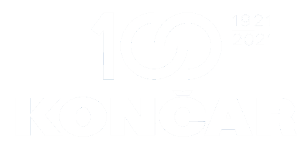 BUSINESS OPERATIONS 
Q1–Q3 2020/2021
 DOUBLE-DIGIT GROWTH 
OF ALL KEY INDICATORS
Order intake
Operating income
+18.5%
+51.1%
DOUBLE-DIGIT GROWTH RATES OF ALL KEY PERFORMANCE INDICATORS
Backlog
EBITDA
+91.3%
+22.4%
Export sales
EBITDA margin
+11.1%
+360bps
Compared to the same period of 2020, 
Backlog compared to 31 December 2020
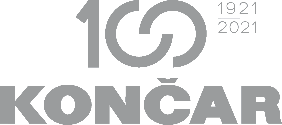 GROWTH DRIVEN BY TRANSFORMER 
AND RAIL SOLUTIONS SEGMENTS
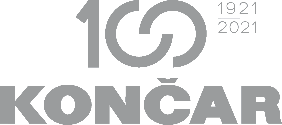 KOEI
CROBEX
STOCK PRICE OUTPERFORMANCE
KOEI-R-A VS CROBEX
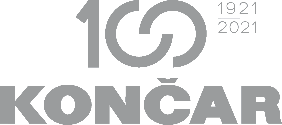 FURTHER GROWTH OF ORDER INTAKE IN Q3
ORDER 
INTAKE
EUR million
Q1-Q3 2020
Q1-Q3 2021
Book-to-bill ratio
 1.39
SALES 
REVENUE
EUR million
Q1-Q3 2020
Q1-Q3 2021
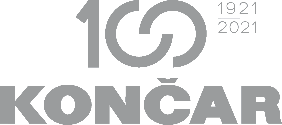 EBITDA AND EBITDA MARGIN
EBITDA MARGIN
EBITDA
EUR million
Q1-Q3 2020
Q1-Q3 2021
Q1-Q3 2020
Q1-Q3 2021
NORMALIZED EBITDA MARGIN
EBITDA NORMALIZED
EUR million
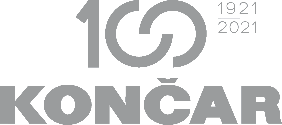 Q1-Q3 2020
Q1-Q3 2021
Q1-Q3 2020
Q1-Q3 2021
[Speaker Notes: Normalized EBITDA: EBITDA less the net effect of provisioning, asset sales revenue and loss compensation revenue, increased by value adjustment of current assets]
REVENUE GROWTH IN MOST OF THE BUSINESS SEGMENTS
Q1-Q3 2021
Q1-Q3 2020
EUR million
Note: non-consolidated data
Transformer
program
Engineering
Rail 
solutions
Rotating machines
Industrial electronics and development
Other
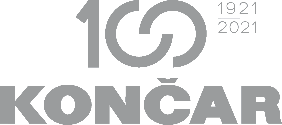 EBITDA ACCORDING TO PRODUCT RANGE
EBITDA Q1-Q3 2021
EBITDA Q1-Q3 2020
EBITDA margin Q1-Q3 2021
EBITDA margin Q1-Q3 2020
EUR million
Note: non-consolidated data
Transformer
program
Engineering
Rail 
solutions
Rotating machines
Industrial electronics and development
Other
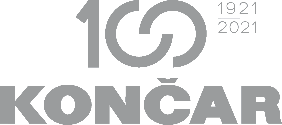 MARKETS
FURTHER GROWTH IN EXPORT MARKET
REVENUES
+31%
TOTAL + 11.1%
Export realized in the amount of EUR 199,3 million
Share of export in total sales revenue is 62%
Strong growth in the EU, EUR 36,5 million more
Export decrease in other markets slowed in comparison to 1H 2021
EUR million
Q1-Q3 2021
Q1-Q3 2020
-40.3%
-0.6%
-36.7%
-7.9%
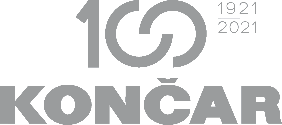 EXPORT – FURTHER GROWTH IN THE EU AND MILD RECOVERY IN OTHER MARKETS
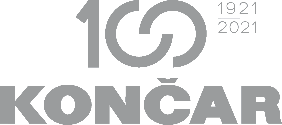 MARKETS – BACKLOG 30 SEP 2021
Backlog is 22.4% higher compared to the start of the year
Domestic market backlog is 17.9% higher
Export backlog is 28.2% up
EUR million
Croatia
Export
EUR 126,6 million rise compared to the start of the year
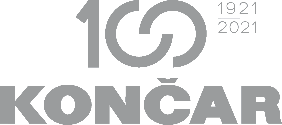 31.12.2018
31.12.2019
31.12.2020
30.9.2021
MARKETS – BACKLOG AND ORDER INTAKE
ORDER INTAKE
EUROPEAN UNION: EUR 205,3 million
D&ST, GIM, KEV: Germany, Austria, Sweden, Finland

NON-EU EUR COUNTRIES: EUR 22,8 million

ASIA AND AFRICA: EUR 17,3 million
D&ST, GIM, KET: UAE, Japan

AMERICA AND AUSTRALIA: EUR 14,5 million
GIM, KET, MJT: USA, Australia 

REGIONAL COUNTRIES: EUR 8,9 million 
KET: BiH, Macedonia
BACKLOG
EUR 692,9 million
Domestic market EUR 377,1 million
Export EUR 315,8 million
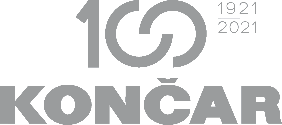 ORDER INTAKE - EXPORTS
EUR million
EUR million
EU
Asia and Africa
America and Australia
Regional countries
Non-EU European countries
Q1-Q3 2021
Q1-Q3 2020
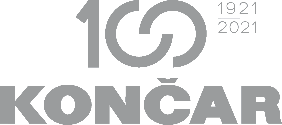 2020+ INTEGRATED STRATEGY OF THE GROUP
MISSION AND VISION
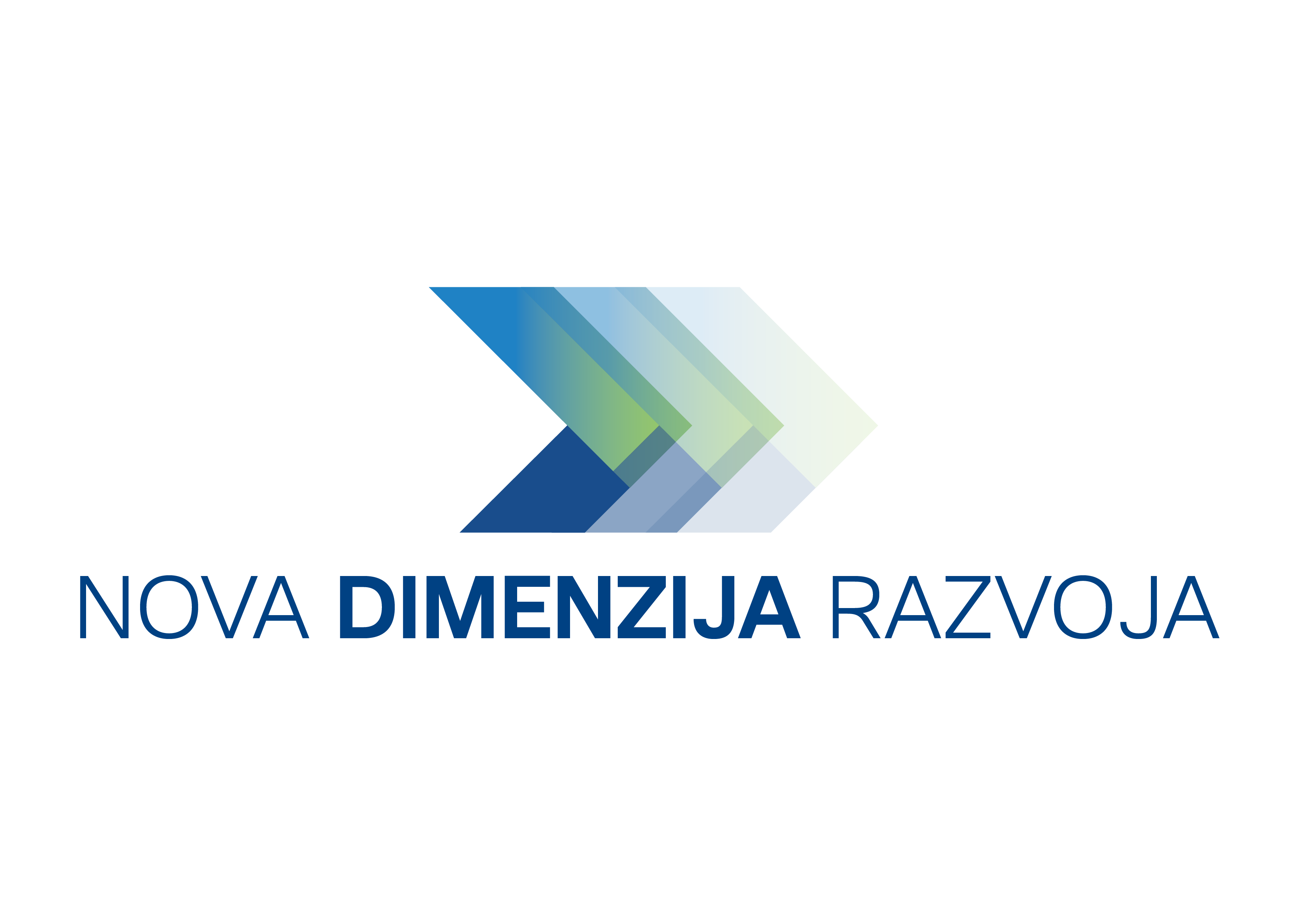 NEW DIMENSION OF DEVELOPMENT
OUR NEW MISSION
OUR NEW VISION
Inspired by challenge, we develop modern solutions for the electrical industry; we contribute to local manufacturing and energy sustainability of the society.
An innovative partner for advanced solutions on the path of green energy transition and mobility.
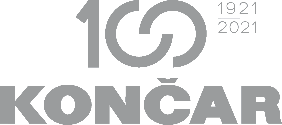 COMPETENCE
2024 
STRATEGIC OBJECTIVES
PEOPLE: 
400 new engineers
COMPETITIVNESS
INTERNAL PROCESSES:
HRK 400 million of investment in development and technology (cca. EUR 54 million)
4 
BASIC OBJECTIVES
EXPORT
MARKET: 
4 new capital markets
GROWTH
FINANCE: 
HRK 4 billion of revenue (cca. EUR 535 million)
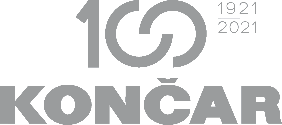 SIX LEVERS OF TRANSFORMATION
1
4
ACQUISITIONS AND STRATEGIC PARTNERSHIPS
INNOVATION AND TECHNOLOGICAL MODERNIZATION
IMPROVEMENT OF HUMAN RESOURCE MANAGEMENT
SALES STRENGTHENING
5
2
OPERATIONAL MODEL RESTRUCTURING
DIGITAL EVOLUTION
3
6
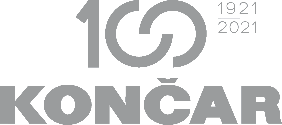 OPERATIONAL MODEL
PARENT COMPANY FOCUS
Focus on strategic and financial objectives of the Group
KONČAR – Electrical Industry Inc.
DIVISION FOCUS
Focus on development of key markets and delivery of complex solutions
Digital solutions and platforms
Power transmission and distribution
Rail 
solutions 
and infrastructure
Power generation
GROUP MEMBERS FOCUS
Focus on development, manufacturing and sales of propriatery products and services
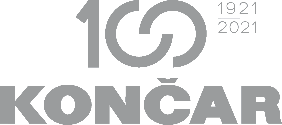 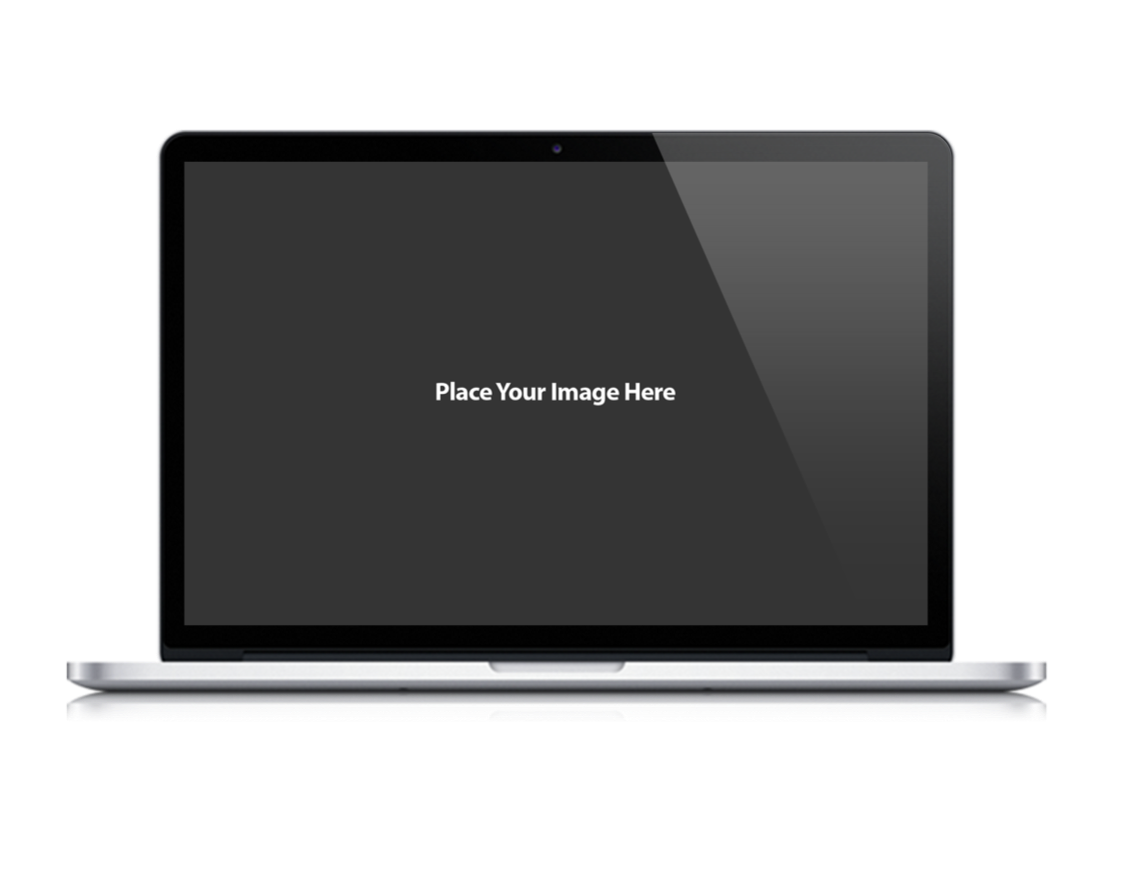 A LOOK AHEAD
INCREASE IN ORDER INTAKE AND SALES
ORDER 
INTAKE
EUR million
2019
2020
Plan 2021
Book-to-bill ratio

 2019    	1.09

 2020    	1.26

 2021    	1.24
SALES 
REVENUE
EUR million
2019
2020
Plan 2021
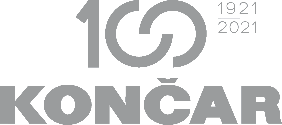 OVERVIEW OF 2021 AND FUTURE OBJECTIVES
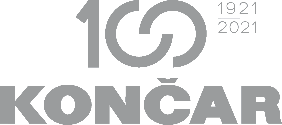 AWARDS AND RECOGNITIONS
A century of excellence – KONČAR as the regional leader in electrical industry and rail solutions celebrates 100 years of operation; established as one of the largest Croatian exporters and one of the longest-living Croatian companies
According to Lider (business media) research, KONČAR is the largest Croatian net exporter of the decade; with nearly EUR 1,5 billion of ‘pure’ export generated
KONČAR – D&ST is the winner of the Golden Key award – best large exporter in 2020
KONČAR – KPT is the winner of the Golden Key award – best exporter to Qatar in 2020
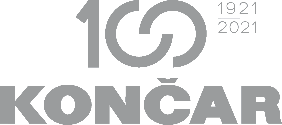 BUSINESS PORTFOLIO CONSOLIDATION
KONČAR – Low Voltage Switches and Circuit Breakers acquired by KONČAR – Switchgear
KONČAR – Engineering for Plant Installation & Commissioning acquired by KONČAR – Power Plant and Electric Traction Engineering 
KONČAR – Digital for digital services and solutions established
KONČAR – XD liquidated
Restructuring of joint stock companies wholly owned by the parent company into limited liability companies
M&A department set up
Project management office set up
Corporate controlling set up
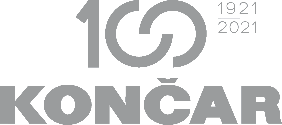 YEAR-END OBJECTIVES
Revenue on track to achieve year-end targets, and further increase in order intake
Strong focus on order intake and expansion to new markets
Continued business optimization through cost control and the Group’s operational model change
M&A department – identification of potential target companies, access to new technologies, resources and talents
Investor relations – continuous improvements in investor relations, ensuring timely and accurate financial and non-financial information
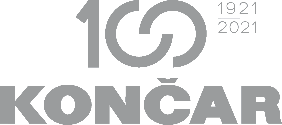 LONG-TERM OBJECTIVES
The Management Board, appointed at the beginning of 2020, created the Integrated Strategy of the Group and defined the strategic priorities for the next period
Strategic priorities are focused on the development and innovation potential of the Group, key manufacturing capacities, their modernization and further strengthening of synergy at the Group level
In the next period, KONČAR Group sees great potential in renewable energy sources and additional decrease of harmful impact on the environment; taking a step forward in digitization of existing products and services and manufacturing capacities
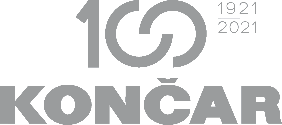 SUSTAINABLE DEVELOPMENT STRATEGY
KONČAR – Electrical Industry Inc. and all Group companies pursue sustainability strategy in their operations.

Transition to a clean circular economy and active participation in responding to climate change, constitute an integral part of the vision and strategy of KONČAR as a socially responsible company.

Transformation of operations and implementation of sustainable production and consumption policies are in our focus.

We are dedicated to reducing consumption of natural resources, reducing production of hazardous and toxic substances, lowering emissions of harmful substances into    the environment, and reducing and preventing waste generation.

All Group companies follow market trends and develop higher-efficiency products with ecological design (rail vehicles, transformer program, switchgear and control gear assemblies from which greenhouse gases are removed and dry air is introduced).
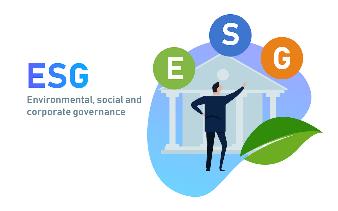 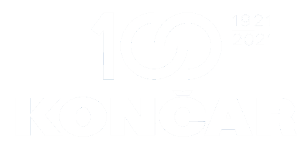 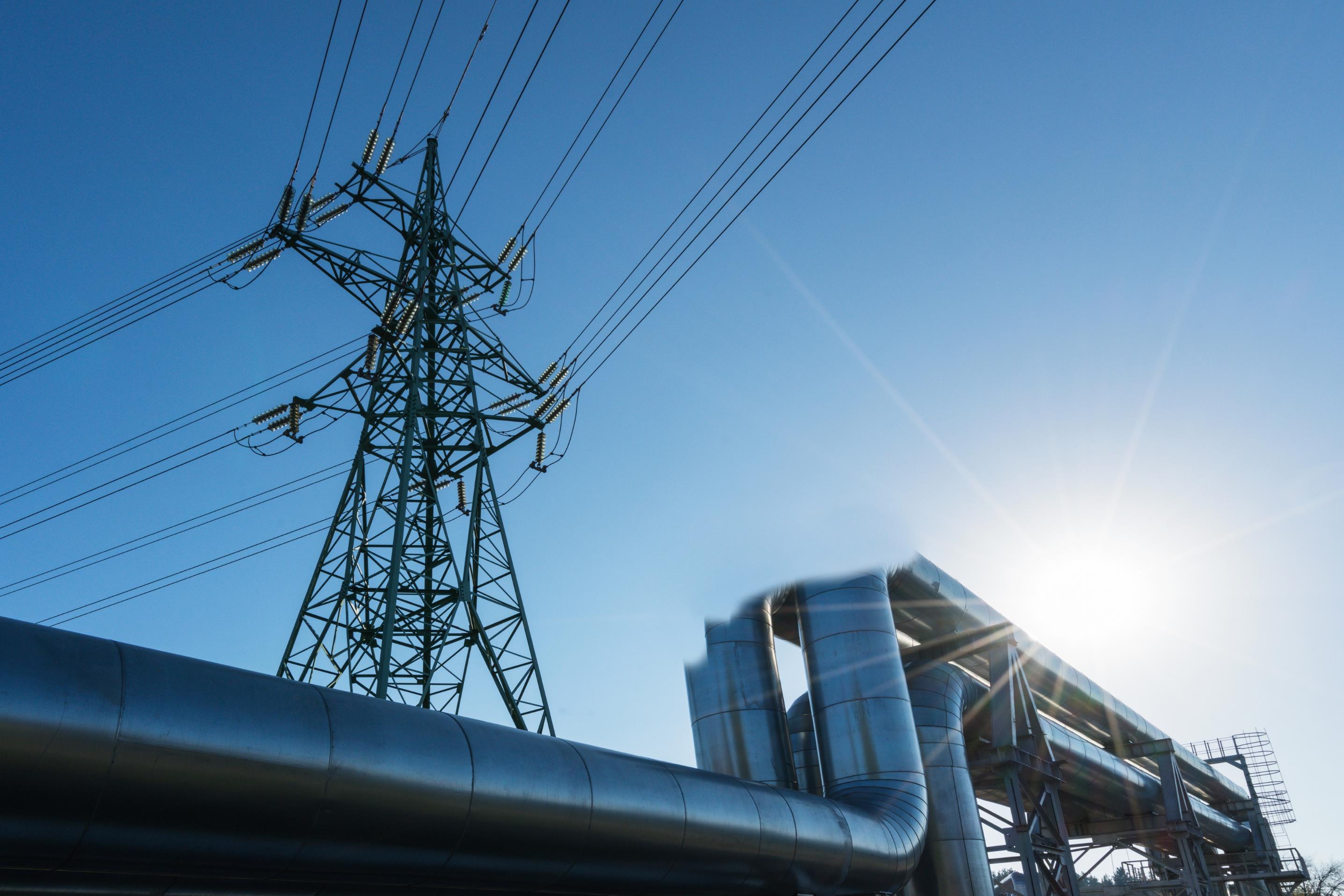 POTENTIAL CAPITAL INCREASE OF DALEKOVOD D.D.
Through the joint conditional bid of Construction Line and KONČAR – Electrical Industry, interest was expressed in financial restructuring of Dalekovod through investment in the company’s share capital.

Pursuant to the Public Call for investors to subscribe new shares in the second round, the company Advanced Energy Solutions Ltd. submitted an application for subscription of 31,000,000 new ordinary shares, which corresponds to the sum of capital injection of HRK 310,000,000.00 as a cash contribution (cca. EUR 41,3 million).

The founders of Advanced Energy Solutions from Zagreb are Construction Line Limited and KONČAR – Investments Ltd.

KONČAR – Investments Ltd. is wholly owned by KONČAR – Electrical Industry Inc.

On 28 September 2021, the Croatian Competition Agency delivered confirmation that the reported concentration, in accordance with Article 22(1) of the Competition Act, is deemed to be permitted on level 1.

The Commission for the protection of competition of the Republic of North Macedonia confirmed on 21 October 2021 that the concentration will not result in any significant prevention, limitation or distortion of effective competition on the market or an essential part of the market, all in accordance with the provisions of the Competition Act, within the meaning of Article 19(1)(2).
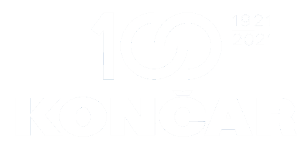 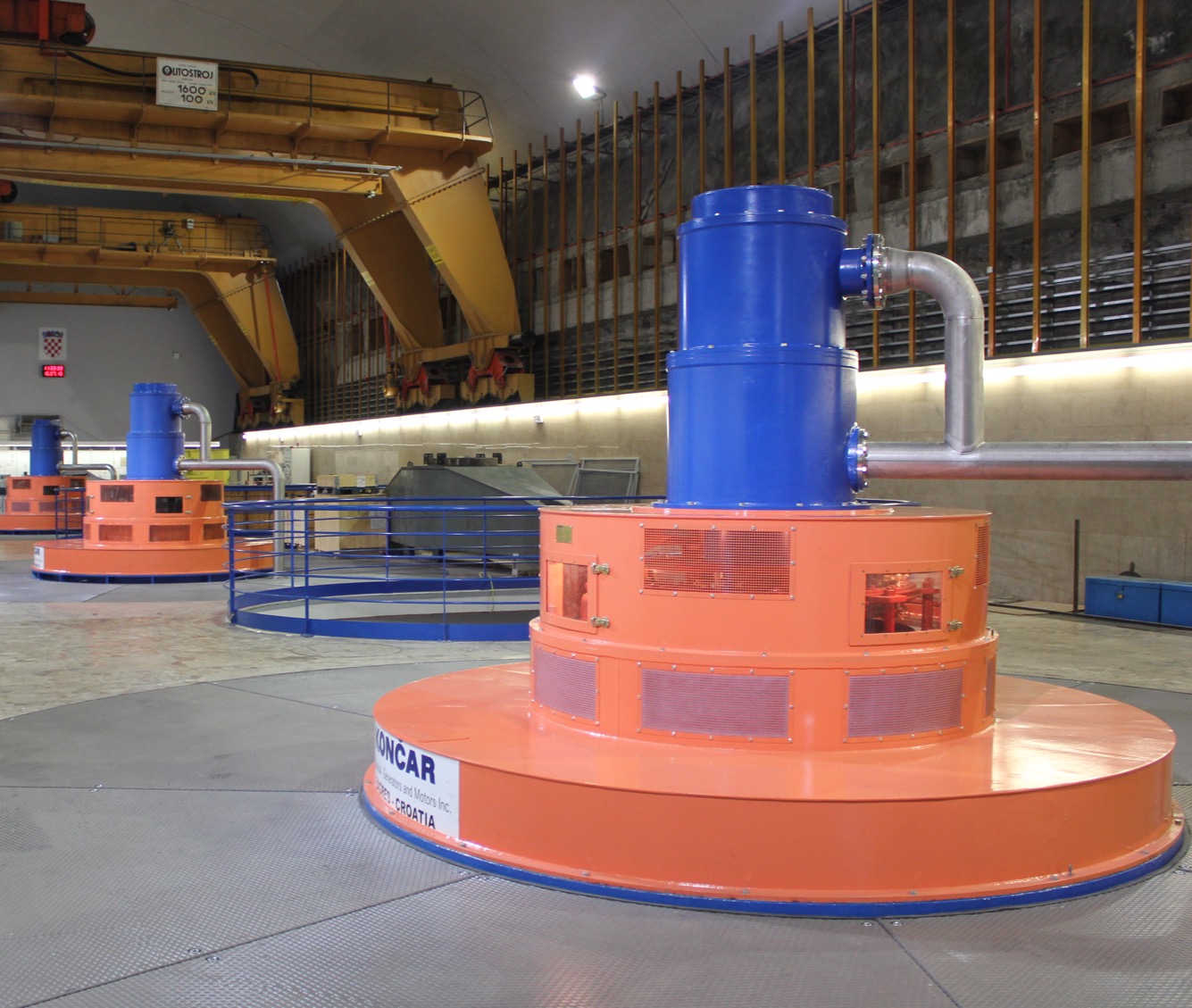 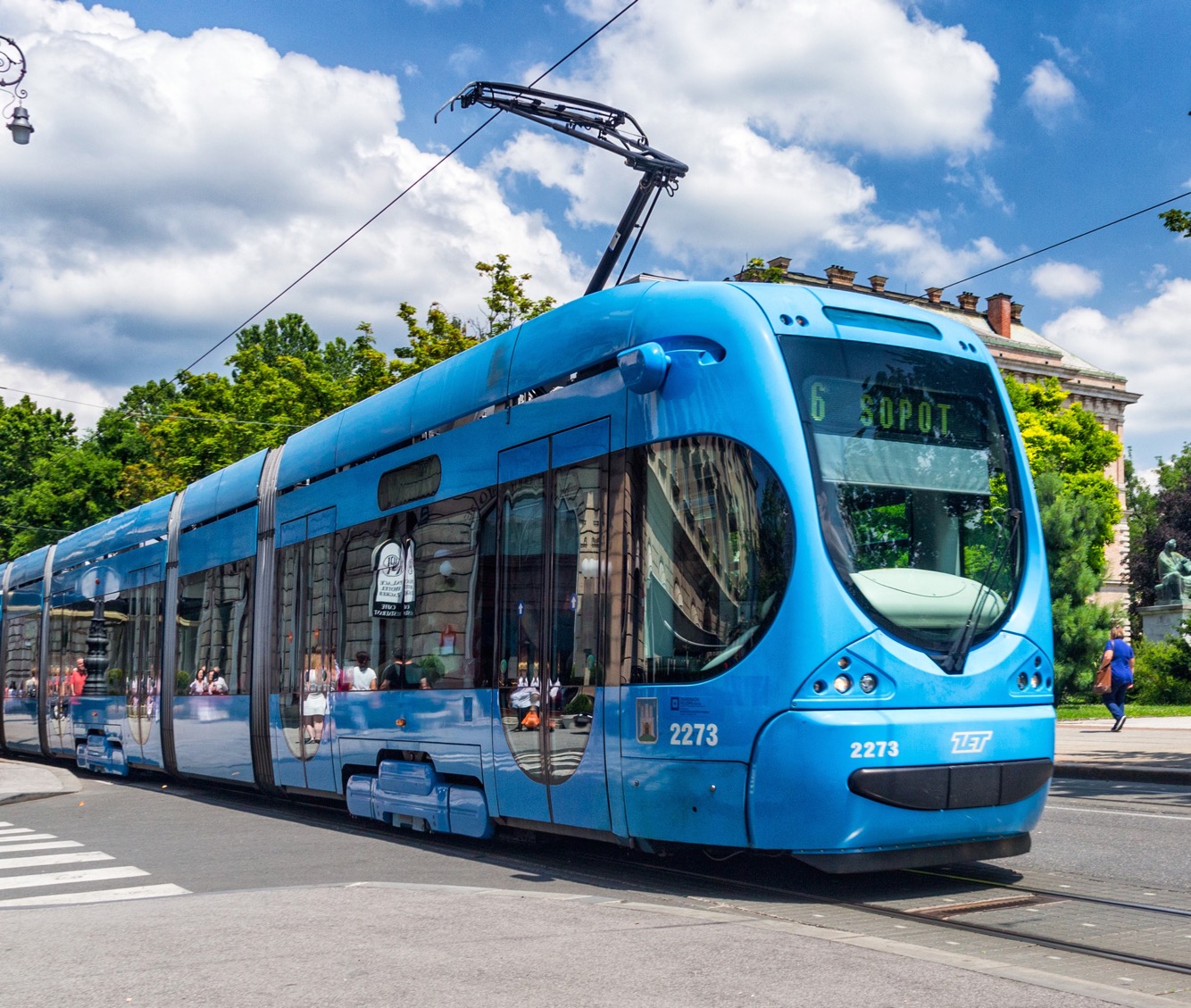 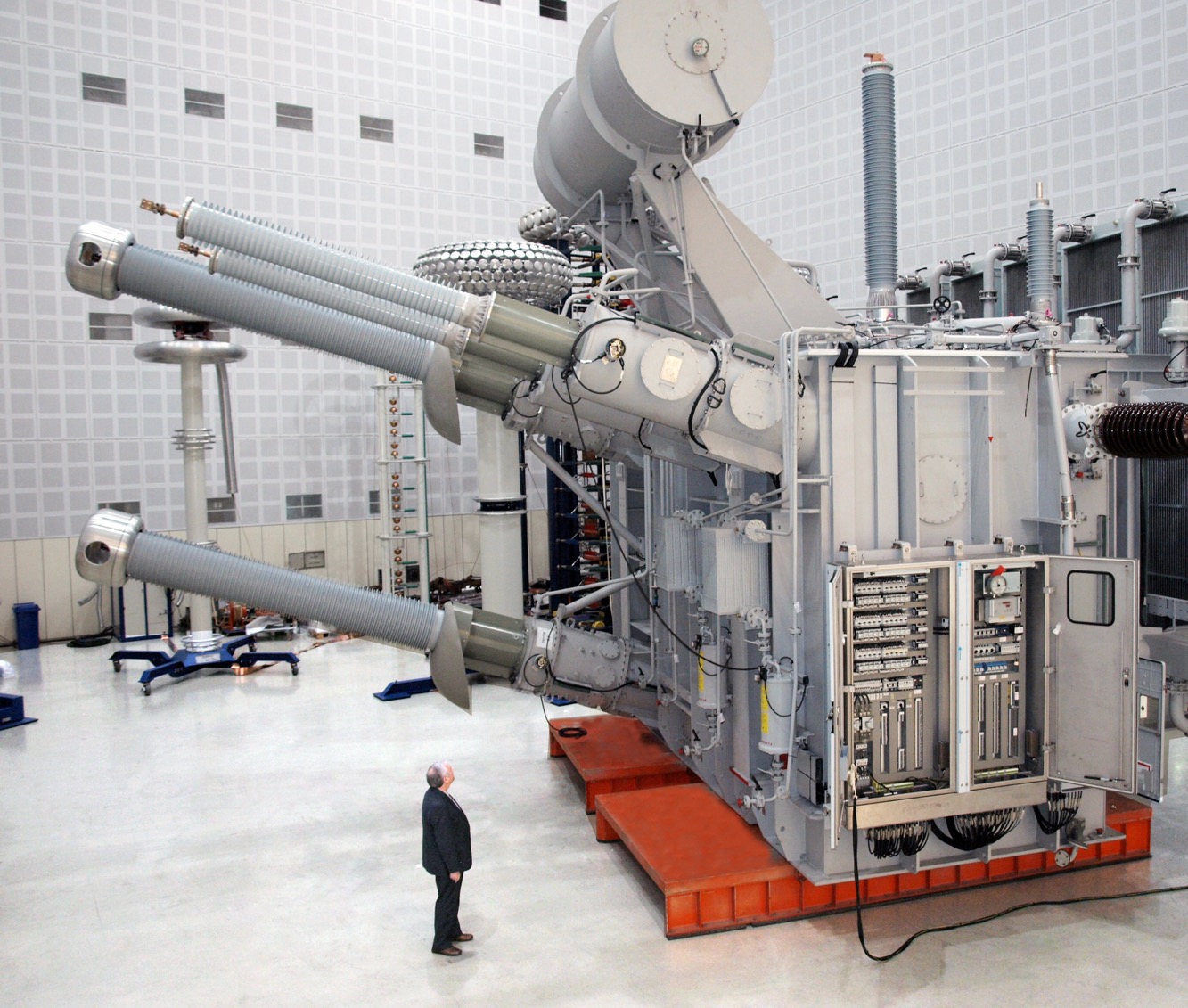 THANK YOU FOR YOUR ATTENTION!




Investor relations
ir@koncar.hr
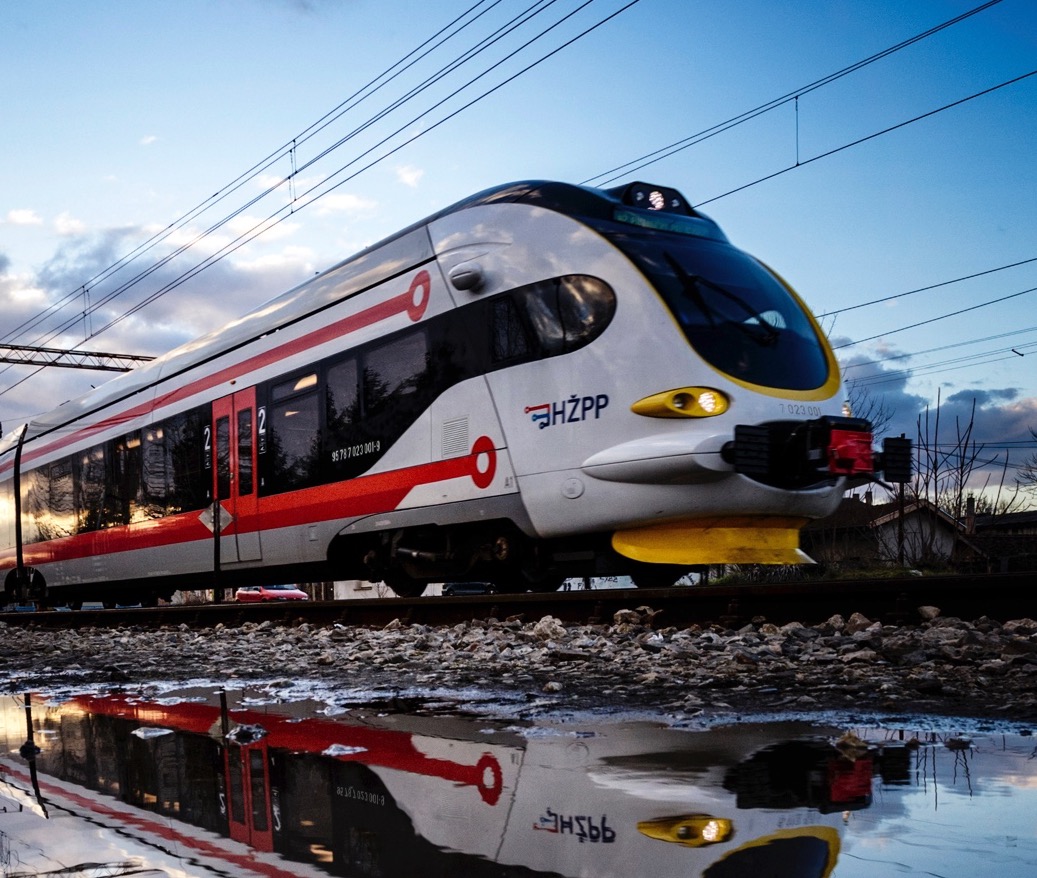 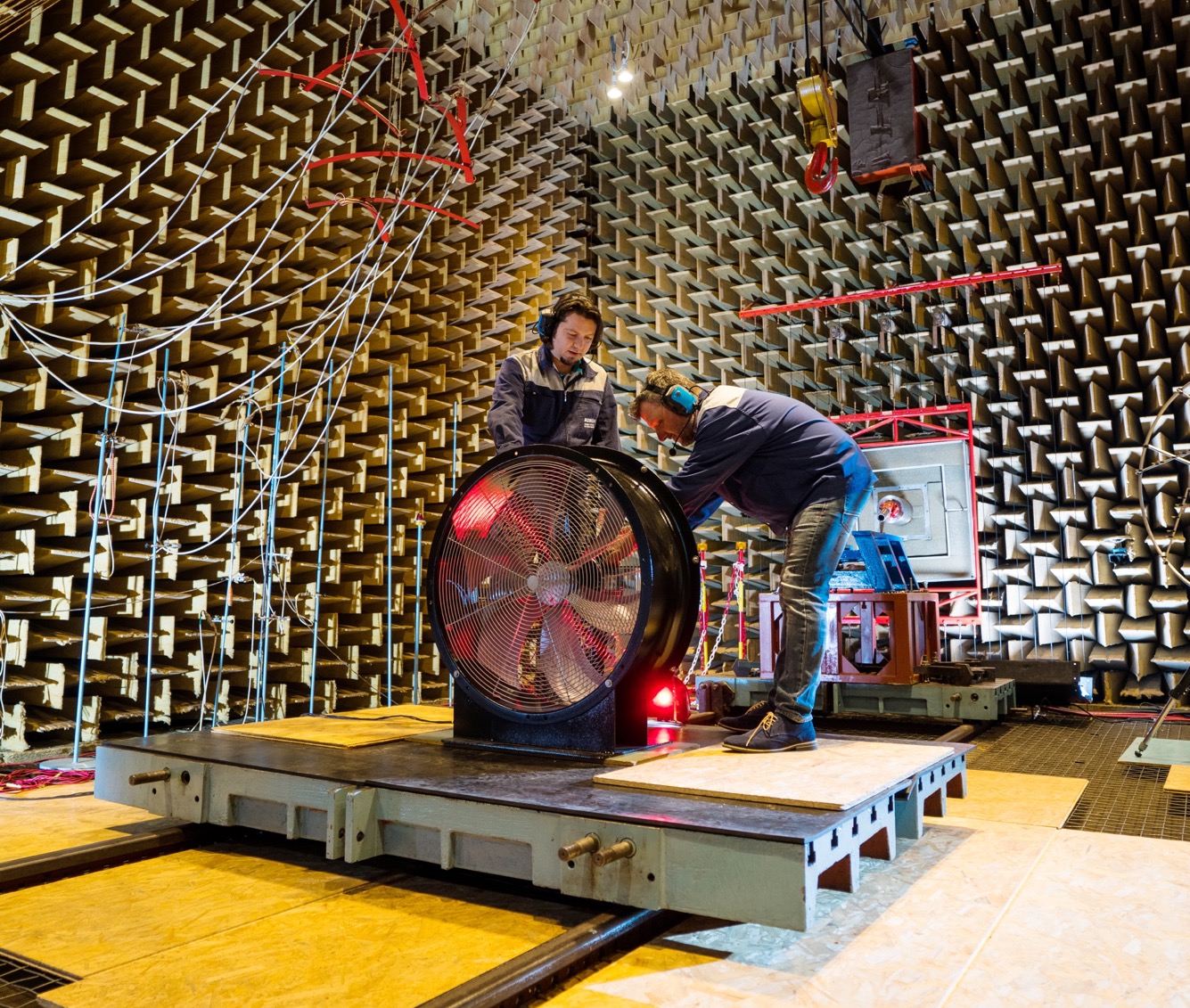 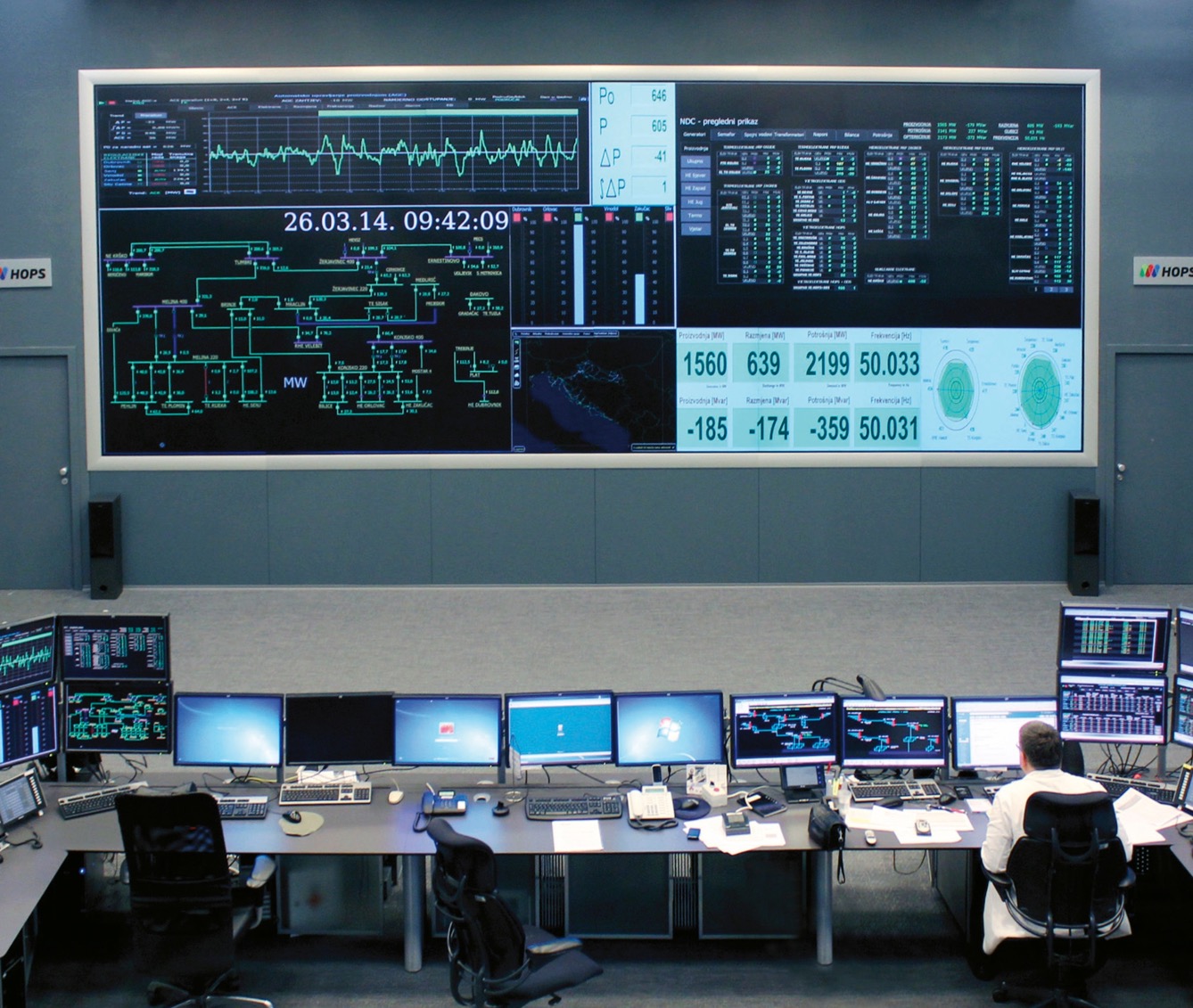